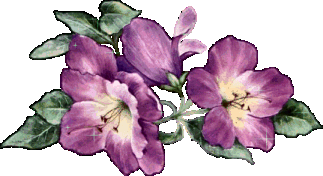 Rastlinná a živočíšna bunka
Mgr. Zuzana Morávková
ZŠ s MŠ Gbely
Základnou stavebnou jednotkou všetkých organizmov je BUNKA
Rastlinná bunka
Živočíšna bunka
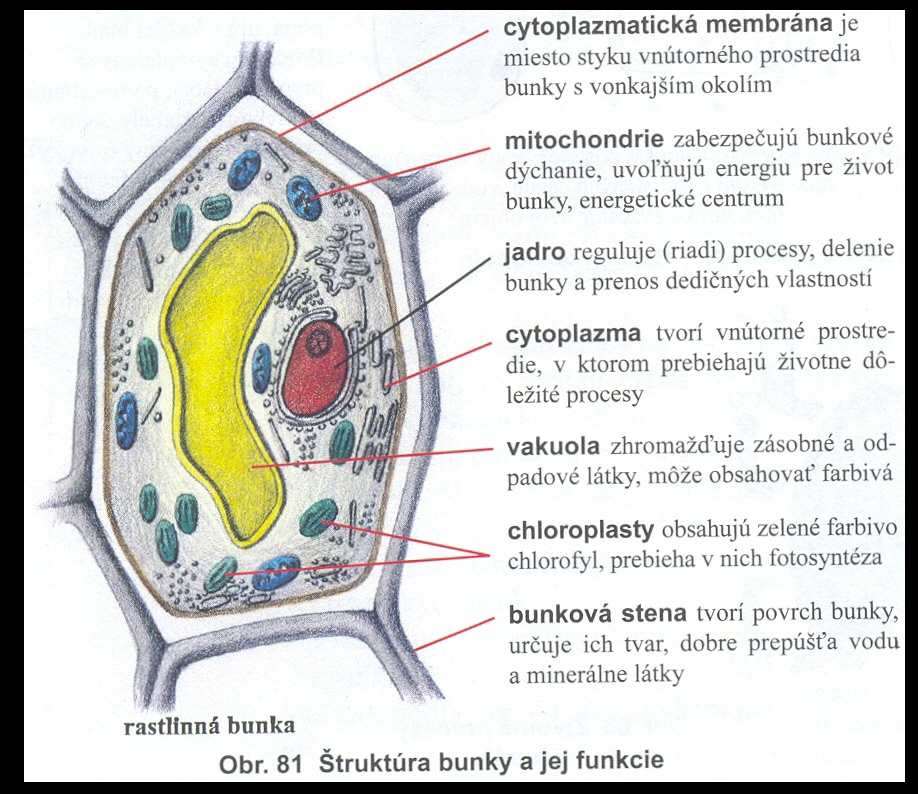 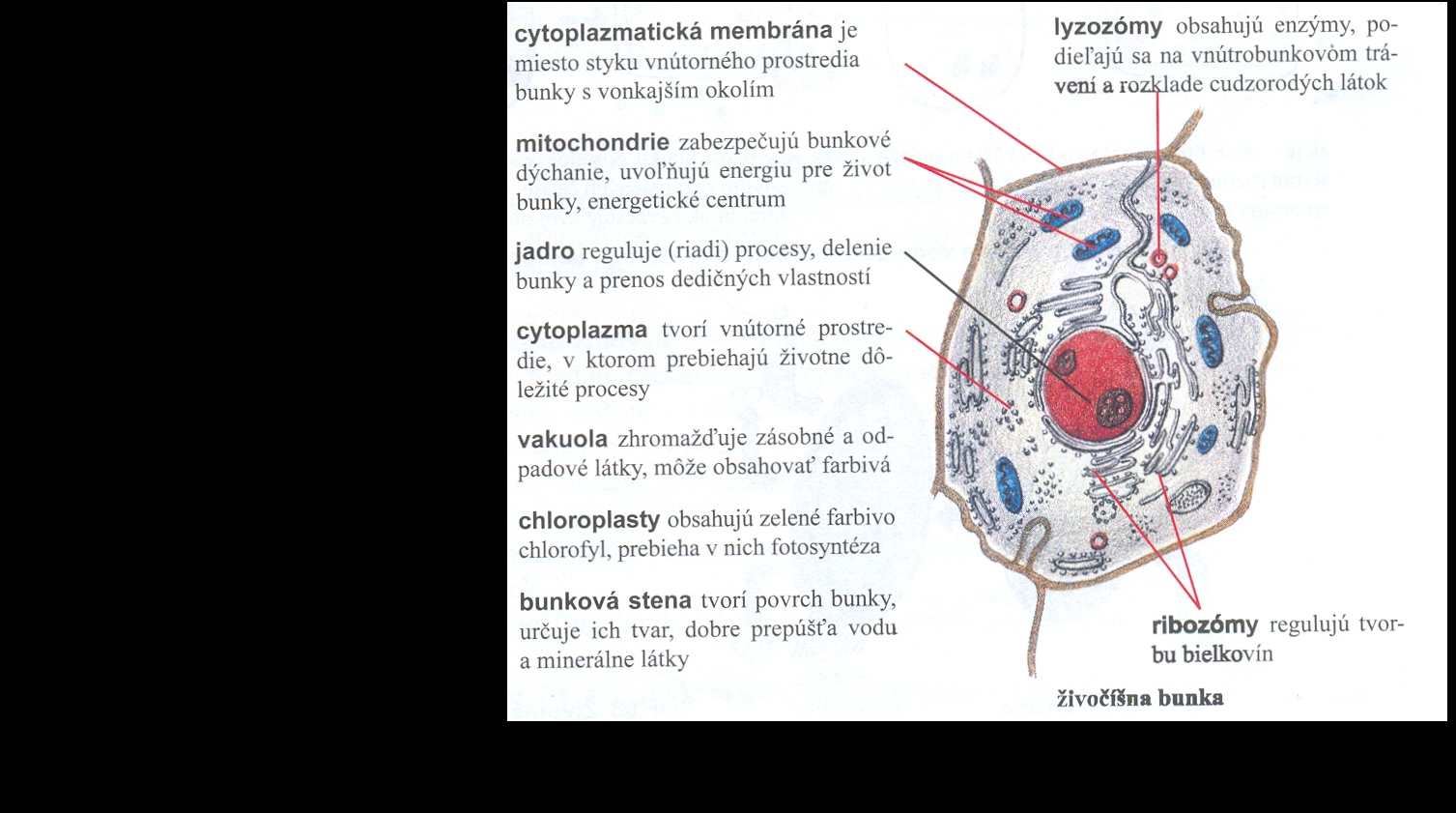 Je viditeľná iba pod mikroskopom
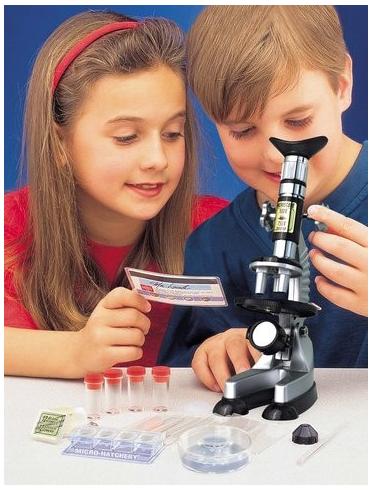 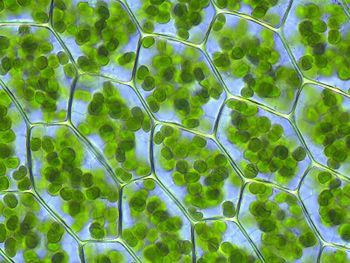 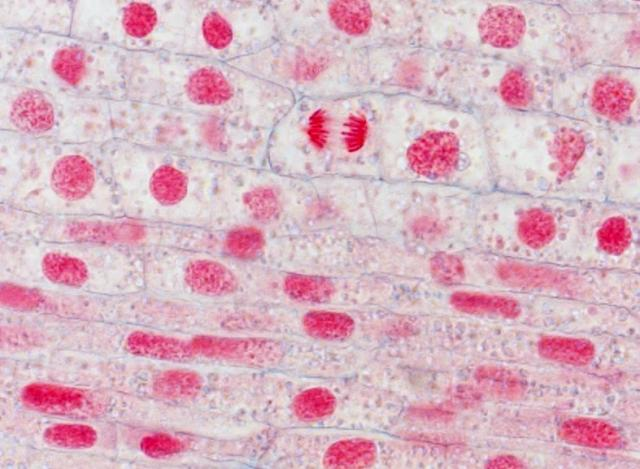 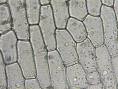 Rastlinná bunka:
Cytoplazmatická blana
Mitochondrie
Cytoplazma
Jadro
Vakuola
Chloroplasty
Bunková stena
Živočíšna bunka
Cytoplazmatická blana
Mitochondrie
Jadro
Cytoplazma
Bunková stena
Cytoplazmatická 
blana
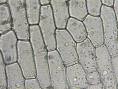 Prepúšťa látky do bunky a z bunky von do okolia
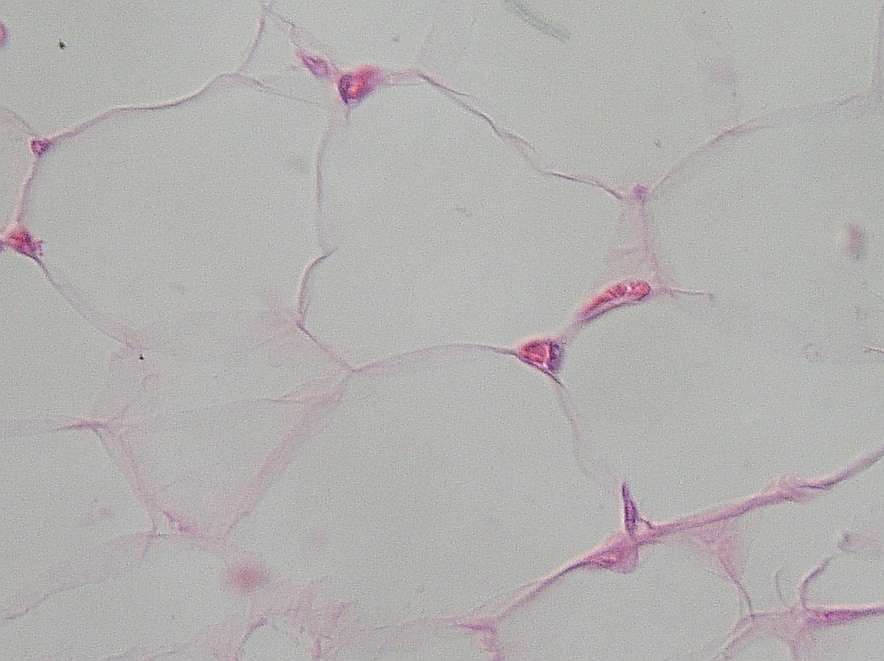 Chráni povrch bunky a určuje jej tvar
Jadro
Riadi všetky procesy v bunke
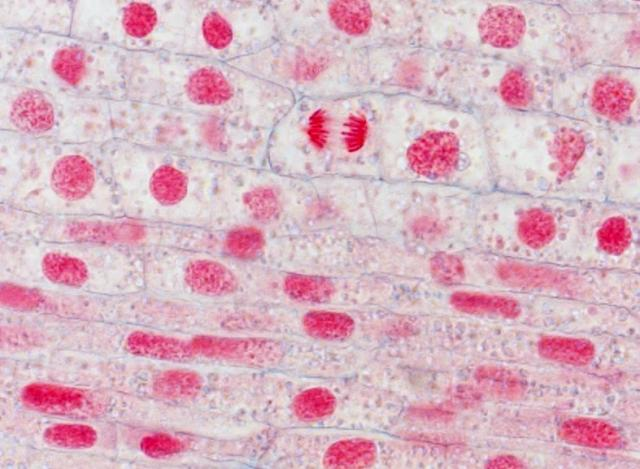 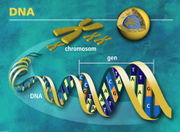 Mitochondrie
Cytoplazma
Zabezpečujú bunkové dýchanie a tým energiu
Tvorí vnútorné prostredie bunky
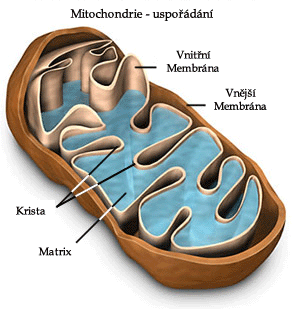 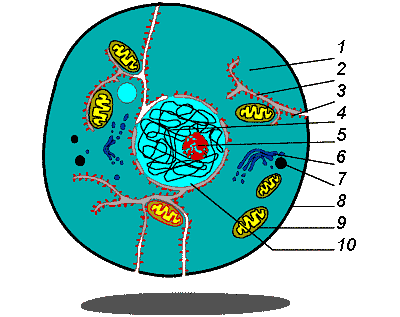 Chloroplasty
Vakuola
Zhromažďuje zásobné  látky
Prebieha v nich fotosyntéza
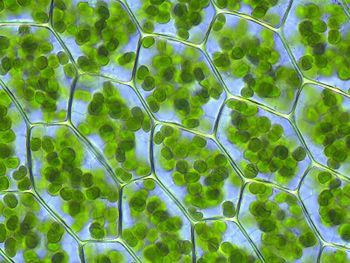 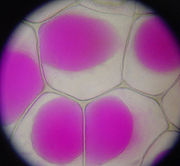 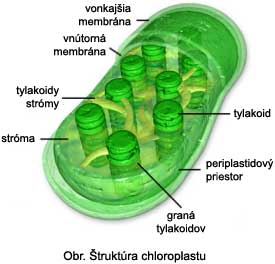 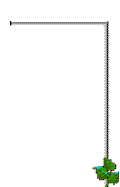 Ďakujem za pozornosť